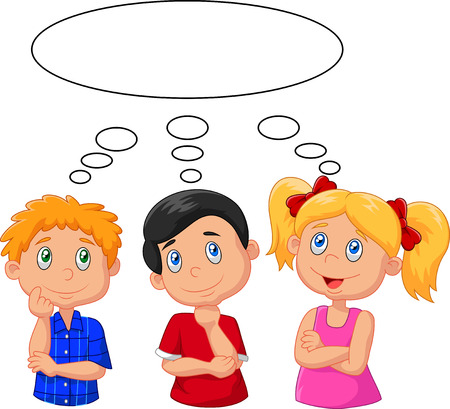 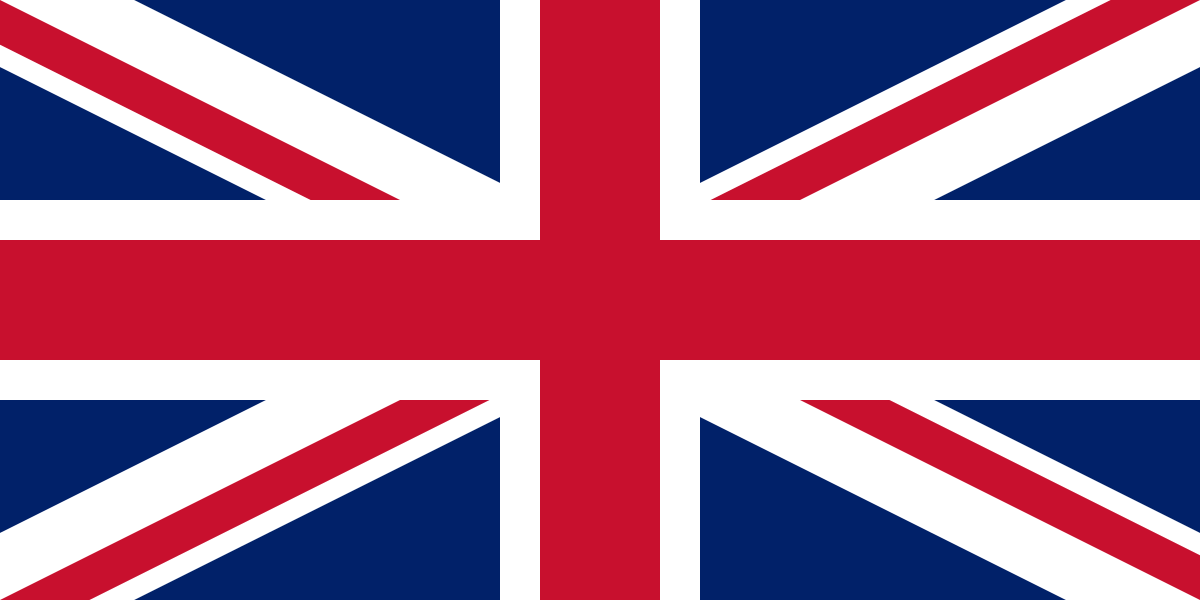 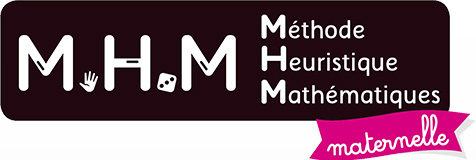 Maths Rituals

1st Period – 3rd Week
Madeline DUBOUCHET  - Val d’Isère Pre-elementary School
inspired by : https://maitresse-biglouche.over-blog.com/
DAY 1 - MS
DAY 1 - GS
DAY 2 - MS
DAY 2 - GS
DAY 3 - MS
DAY 3 - GS
DAY 4 - MS
DAY 4 - GS
https://maitresse-biglouche.over-blog.com/
Day 1
JEU 1
INPUT : « Let’s THINK and LEARN in English! Count down from 3. 
OUTPUT : « Three, two, one, zero. »
JEU 2
INPUT : «  Let’s play ‘the ferret game’: let’s count one by one . »
OUTPUT : « One, two, three, four, (...) »
DAY 1
Compétence évaluée : Je récite collectivement la comptine à rebours à partir de 3.
INPUT : « Let’s THINK and LEARN in English! Count down from 3. »
3
0
1
2
DAY 1
Compétence évaluée : Je récite collectivement la comptine sous forme de jeu du furet.
INPUT : « Let’s play ‘the ferret game’ ! Let’s count one by one »
6
7
2
1
8
9
3
4
5
16
10
11
13
15
17
18
14
19
12
22
23
24
27
28
29
26
20
21
25
30
https://maitresse-biglouche.over-blog.com/
Day 1
JEU 2
INPUT : «  Let’s play ‘the ferret game’: let’s count one by one . »
OUTPUT : « One, two, three, four, (...) »
JEU 1
INPUT : « Let’s THINK and LEARN in English! Count down from 11. 
OUTPUT : « Eleven, ten, nine, eight, seven, (...) . »
DAY 1
Compétence évaluée : Je récite collectivement la comptine à rebours à partir de 11.
INPUT : « Count down from 11. »
1
2
3
6
0
4
5
7
8
9
10
11
DAY 1
Compétence évaluée : Je récite collectivement la comptine sous forme de jeu du furet.
INPUT : « Let’s play ‘the ferret game’ ! Let’s count one by one »
6
7
2
1
8
9
3
4
5
16
10
11
13
15
17
18
14
19
12
22
23
24
27
28
29
26
20
21
25
30
https://maitresse-biglouche.over-blog.com/
Day 2
INPUT : «  Let’s play ‘the ferret game’: count one by one . »
OUTPUT : « One, two, three, four, (...) »
DAY 2
Compétence évaluée : Je récite collectivement la comptine sous forme de jeu du furet.
INPUT : «  Let’s THINK and LEARN in English! Let’s play ‘the ferret game’ (count 1 by 1) »
6
7
2
1
8
9
3
4
5
16
10
11
13
15
17
18
14
19
12
22
23
24
27
28
29
26
20
21
25
30
https://maitresse-biglouche.over-blog.com/
Day 2
JEU 1
INPUT : «  Let’s play ‘the ferret game’: count one by one . »
OUTPUT : « One, two, three, four, (...) »
JEU 2
INPUT : « Let’s count from 5. 
OUTPUT : « Five, six, seven, eight, nine, (...) . »
DAY 2
Compétence évaluée : Je récite collectivement la comptine sous forme de jeu du furet.
INPUT : «  Let’s THINK and LEARN in English! Let’s play ‘the ferret game’ (count 1 by 1) »
6
7
2
1
8
9
3
4
5
16
10
11
13
15
17
18
14
19
12
22
23
24
27
28
29
26
20
21
25
30
https://maitresse-biglouche.over-blog.com/
DAY 2
Compétence évaluée : Je récite collectivement la comptine numérique en partant de 5.
INPUT : «  Let’s count from 5. »
6
7
8
9
5
16
10
11
13
15
17
18
14
19
12
22
23
24
27
28
29
26
20
21
25
30
https://maitresse-biglouche.over-blog.com/
Day 3
INPUT : « Let’s THINK and LEARN in English! Look and say the number. »
OUTPUT : « One », « two » OR « this is one », « this is two » OR « this is number one », « this is number two »
DAY 3
Compétence évaluée : J’identifie les nombres dans toutes les représentations.
INPUT : « Let’s THINK and LEARN in English! Look and say the number. »
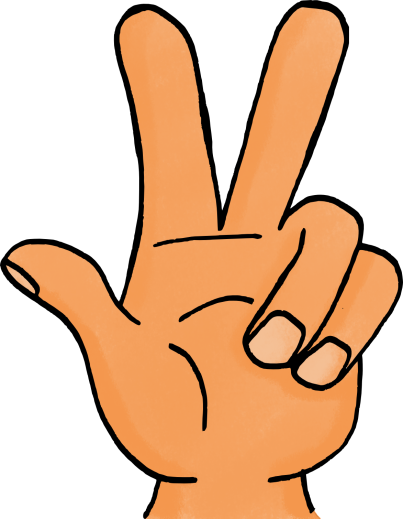 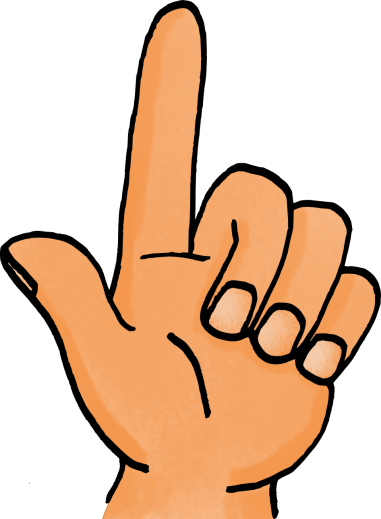 3
3
1
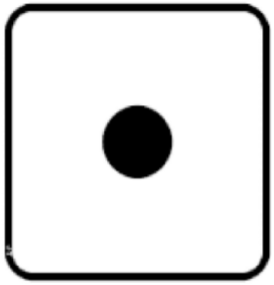 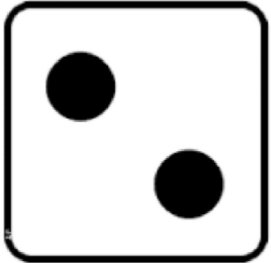 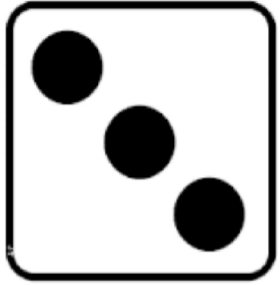 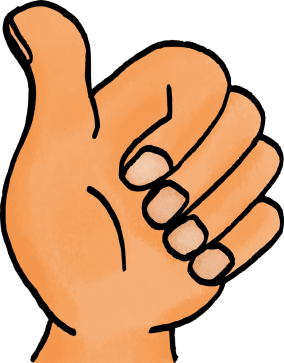 2
https://maitresse-biglouche.over-blog.com/
Day 3
INPUT : « Let’s THINK and LEARN in English! Look and say the number. »
OUTPUT : « One », « two » OR « this is one », « this is two » OR « this is number one », « this is number two »
(possibilité de rajouter « digit », « dice » ou « fingers » : « this is digit number one », « this is dice number two », « these are three fingers »)
DAY 3
Compétence évaluée : J’identifie les nombres dans toutes les représentations.
INPUT : « Look and say the number. »
4
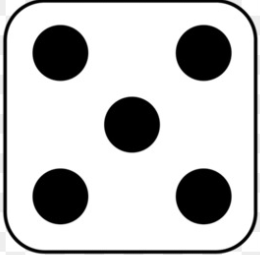 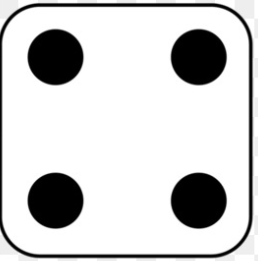 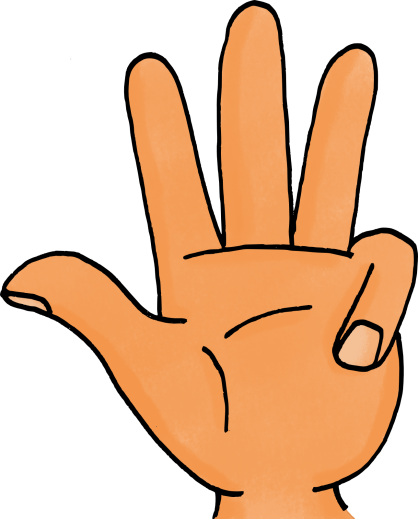 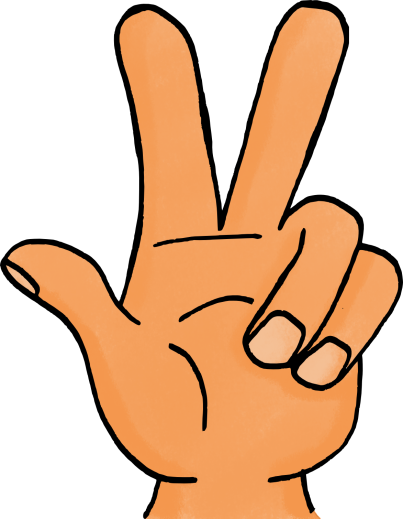 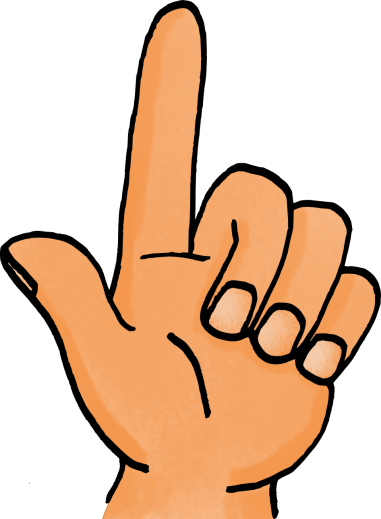 3
1
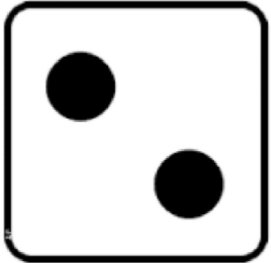 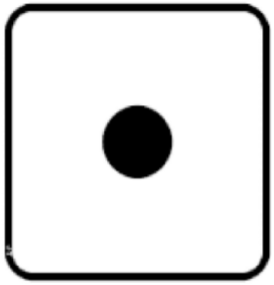 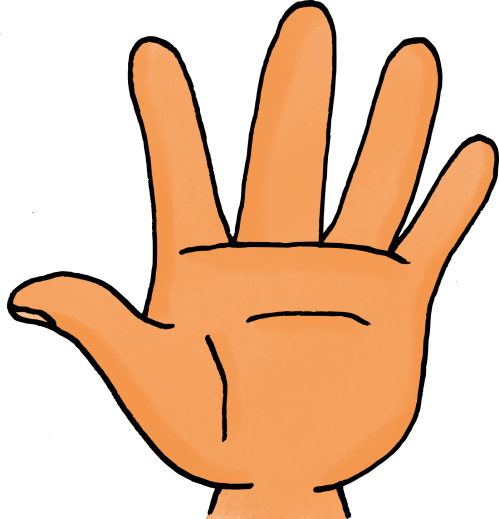 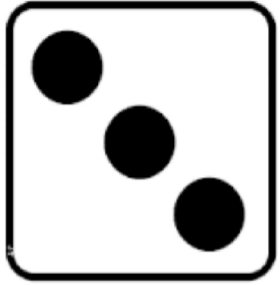 5
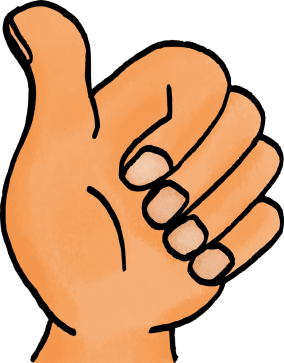 2
https://maitresse-biglouche.over-blog.com/
Day 4
INPUT : « Say the next number ( ... then ... ). »
OUTPUT : « Three, then ... Four! » ; « One, then... Two! » (on lève un doigt supplémentaire en annonçant « then »  main en bois si disponible)
DAY 4
Compétence évaluée : Je trouve le nombre suivant.
INPUT : « Say the next number ( ... then ... ). »
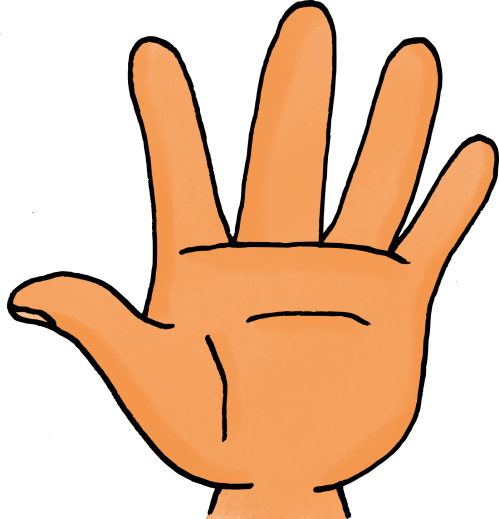 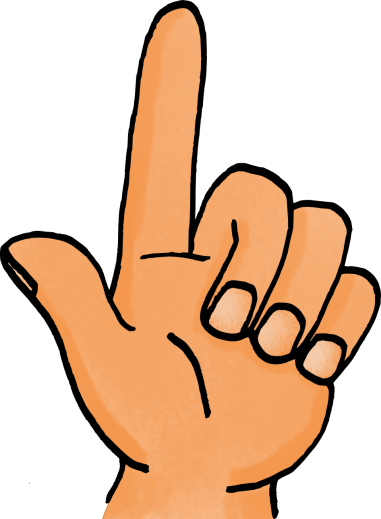 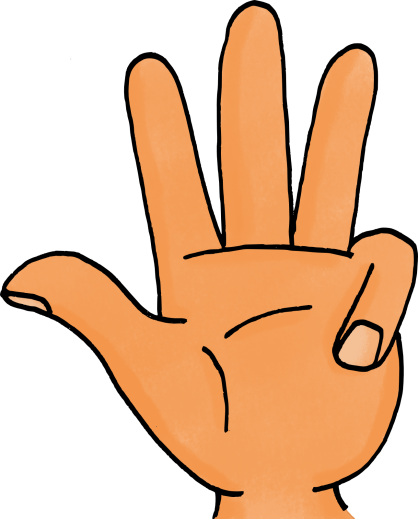 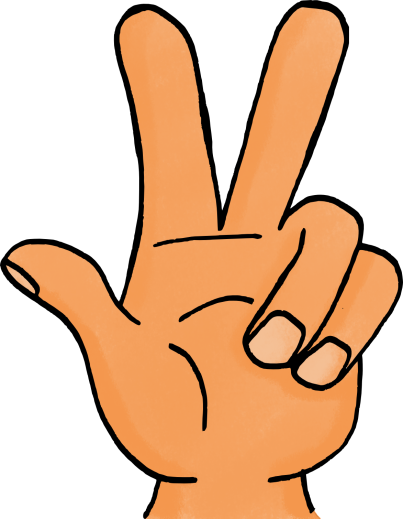 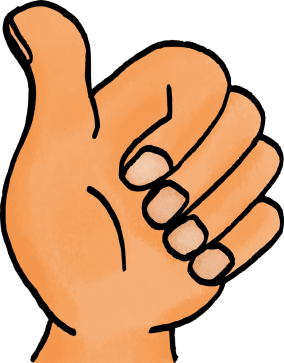 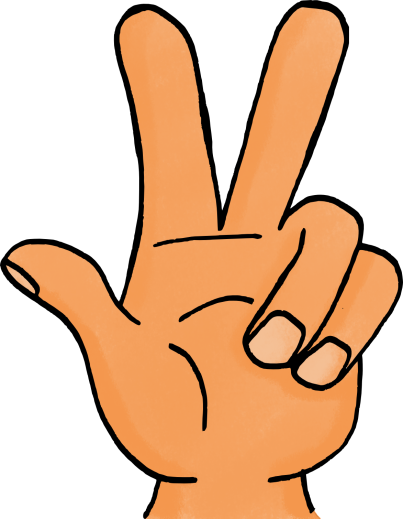 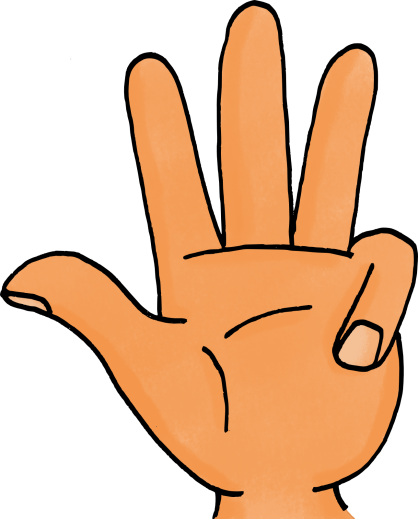 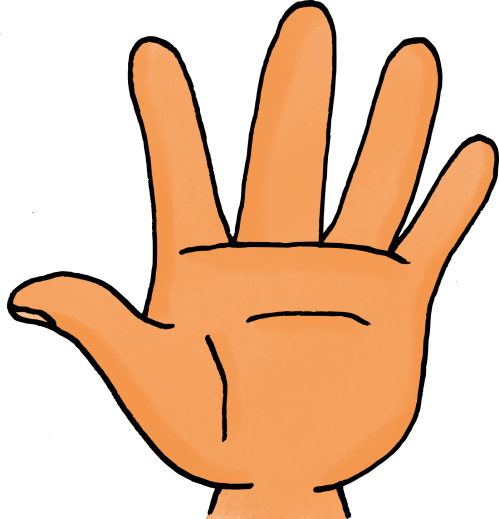 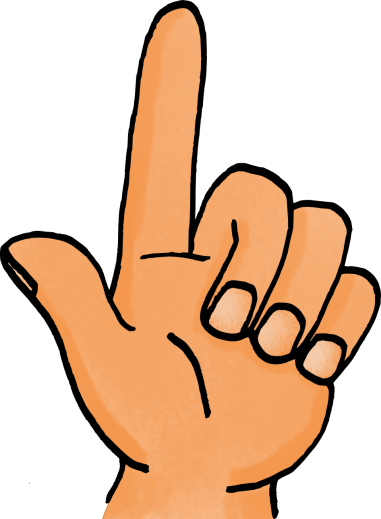 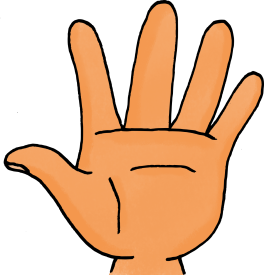 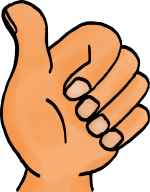 https://maitresse-biglouche.over-blog.com/
Day 4
INPUT : « Say the next number ( ... then ... ). »
OUTPUT : « Three, then ... Four! » ; « One, then... Two! » 
(on lève un doigt supplémentaire en annonçant « then »  main en bois si disponible // possibilité de dire « five fingers then... six fingers! ».
DAY 4
Compétence évaluée : Je trouve le nombre suivant.
INPUT : « Say the next number ( ... then ... ). »
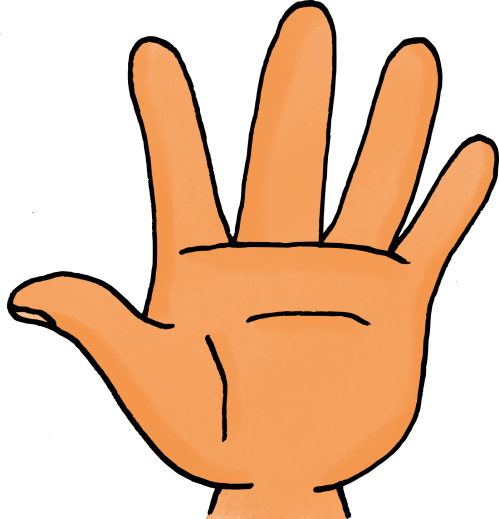 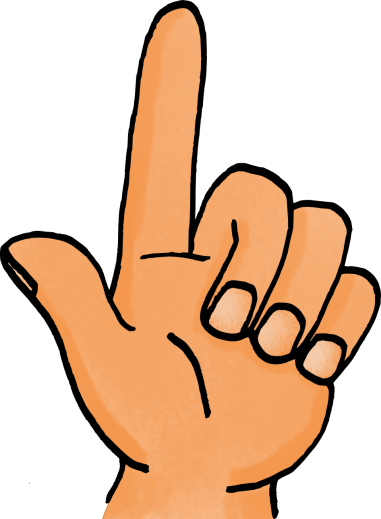 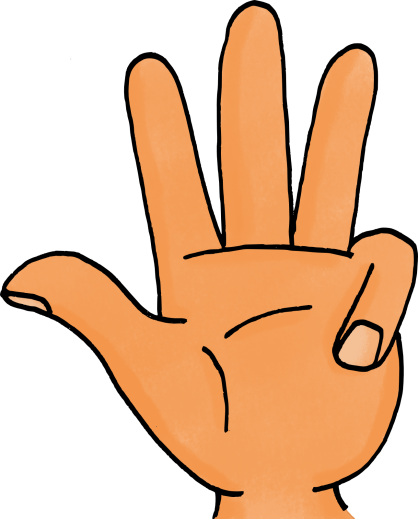 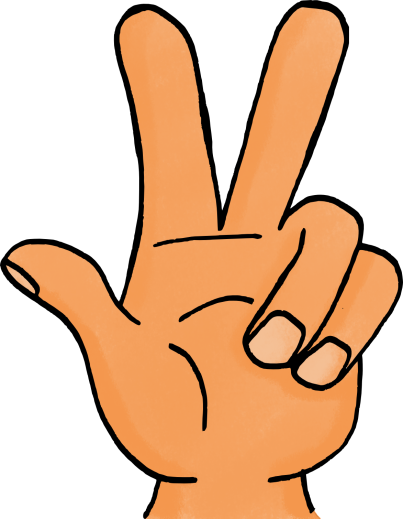 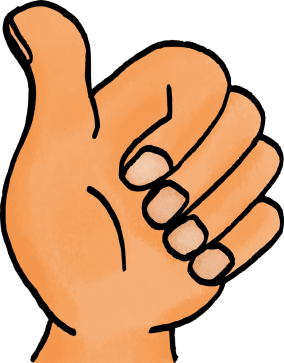 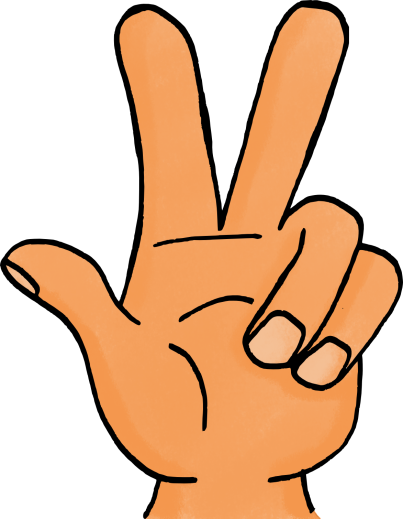 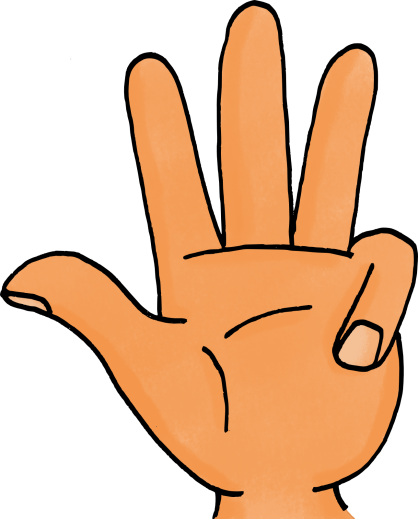 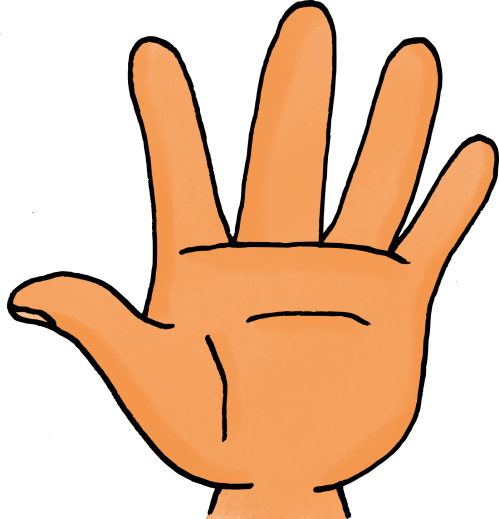 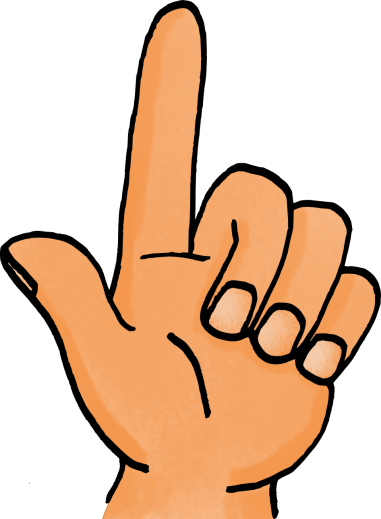 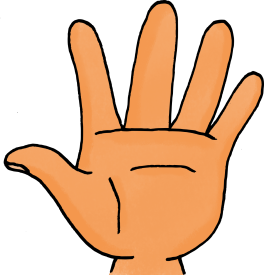 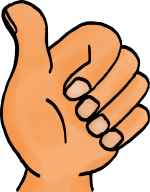 https://maitresse-biglouche.over-blog.com/
DAY 4
Compétence évaluée : Je trouve le nombre suivant.
INPUT : « Say the next number ( ... then ... ). »
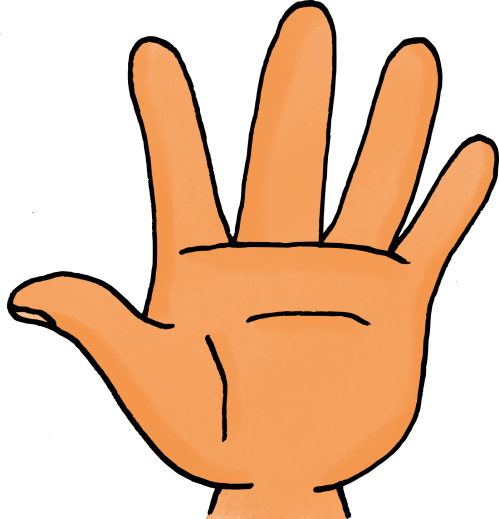 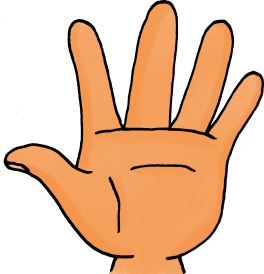 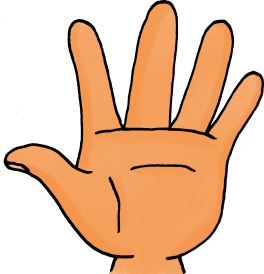 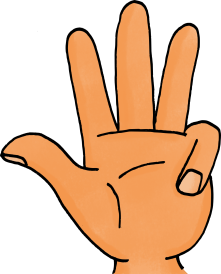 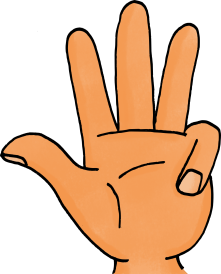 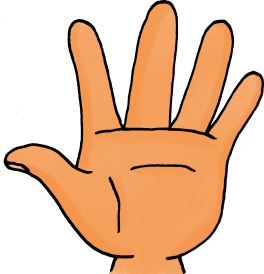 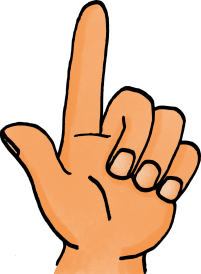 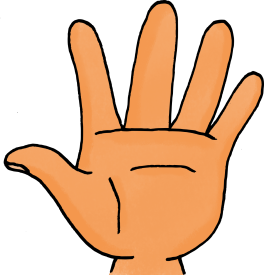 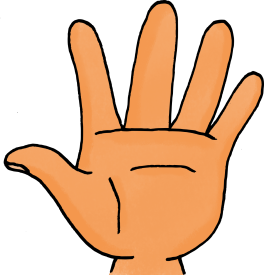 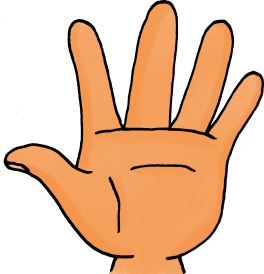 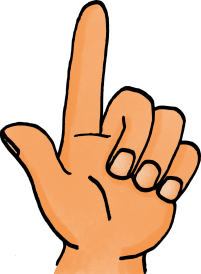 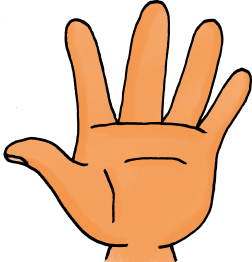 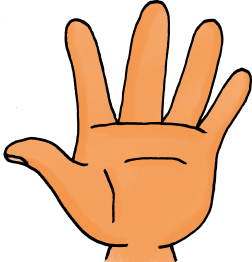 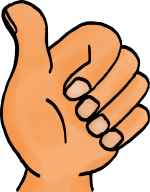 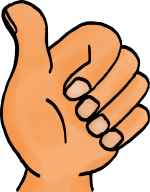 https://maitresse-biglouche.over-blog.com/
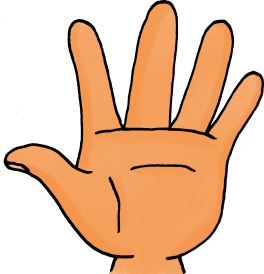 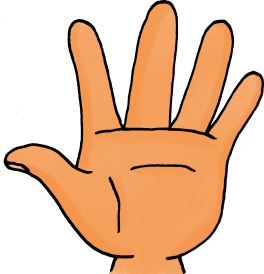 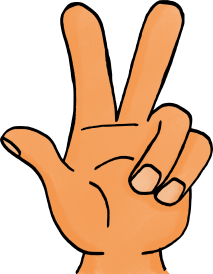 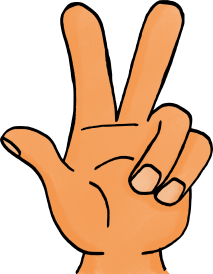